Routes of Drug Administration
Subject: Pharmacology & Toxicology



Dr. Ajay Kumar Gupta
University Institute of Pharmacy,
C.S.J.M. University, Kanpur (U.P.) India
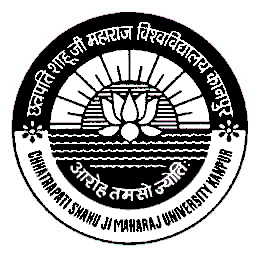 Routes of Drug Administration
A route of administration in pharmacology and toxicology is the path by which a drug, fluid, poison, or any other substance is getting entered in the body. Most of the drugs can be administered by different routes.
Drug and Patient related factors determine the selection of routes for drug administration -
 Characteristics of the drug (solid/ liquid/gas; solubility,  stability, pH, irritancy).
 Site for drug action—localized and approachable or generalized and not approachable.
  Rate of absorption of the drug from different routes.
 Effect of gastric pH, digestive enzymes and first-pass metabolism.
  Condition of the patient (unconscious, vomiting).
  Doctor’s /patient’s choice (sometimes).